Progetto Esecutivo Fase 1 - Comparti 01-03-04-05-06-08 Tangenziale
Urbana - SP BS 11 "PADANA SUPERIORE" SISTEMAZIONE A VERDE
TANGENZIALE SUD IN COMUNE DI BRESCIA
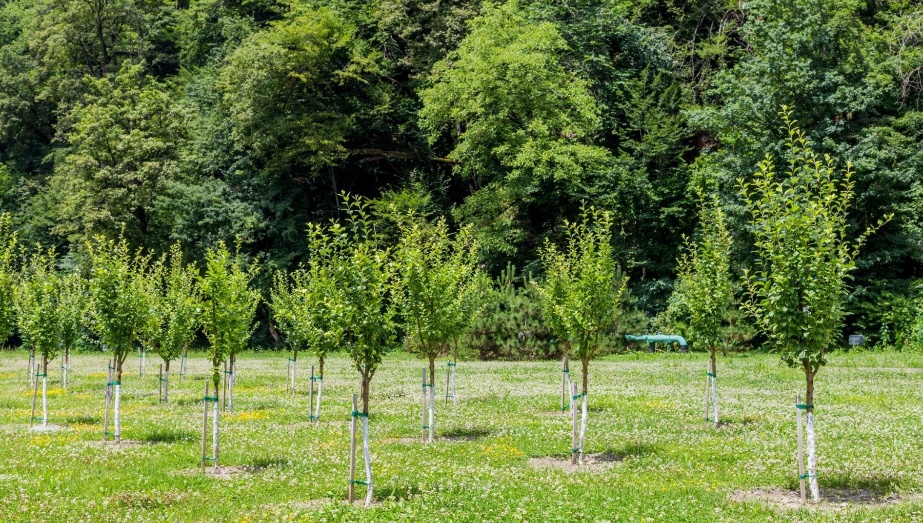 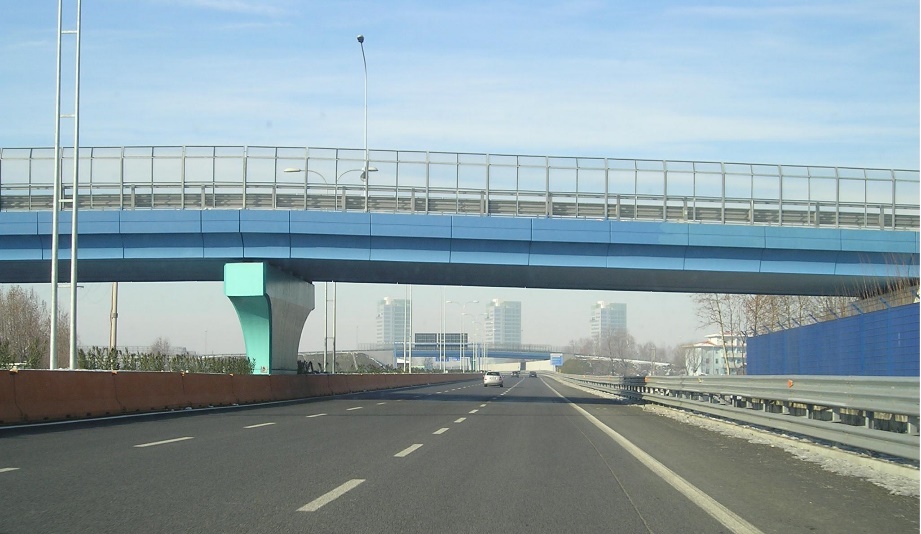 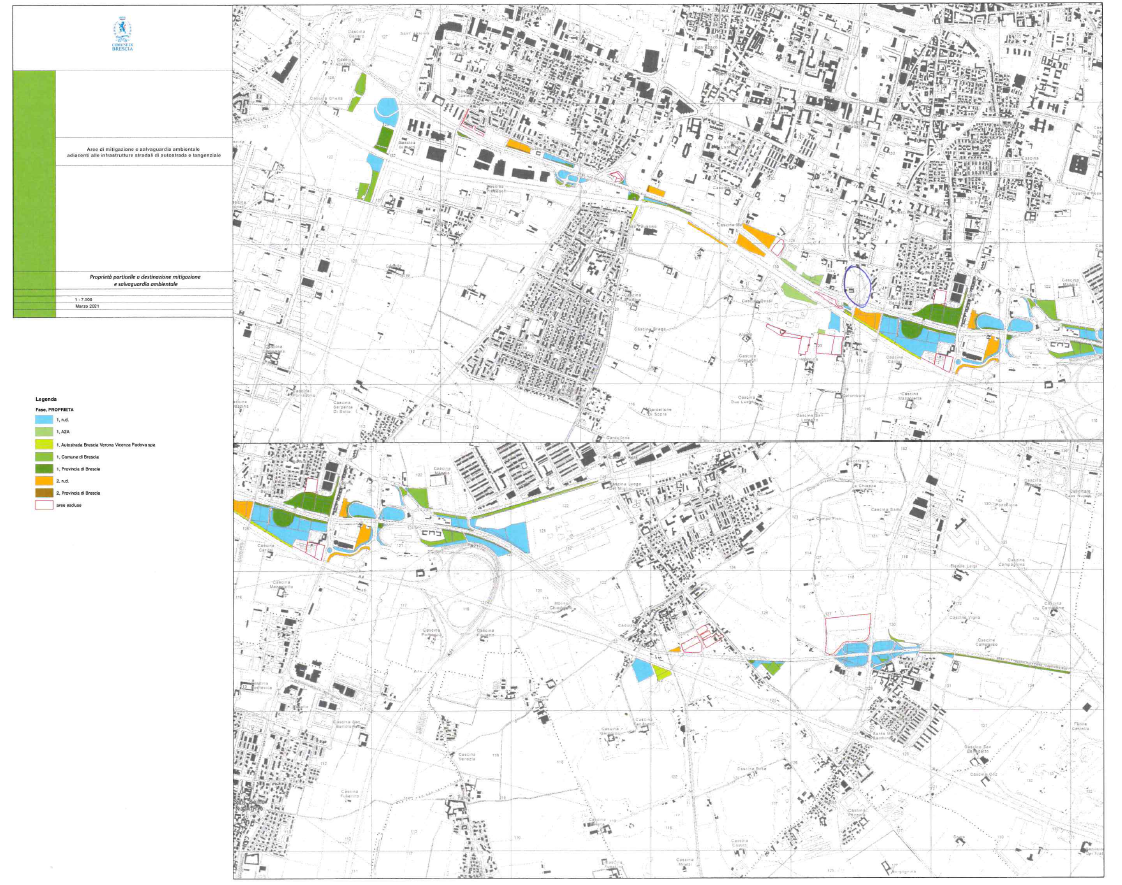 Durante l'elaborazione del progetto esecutivo, di cui fa parte questa Relazione Illustrativa, l'Amministrazione Provinciale di Brescia, in accordo con l'Amministrazione Comunale di Brescia, ha richiesto di elaborare il progetto ottimizzando i Comparti in funzione della disponibilità immediata delle aree da trasformare.
FASE 1
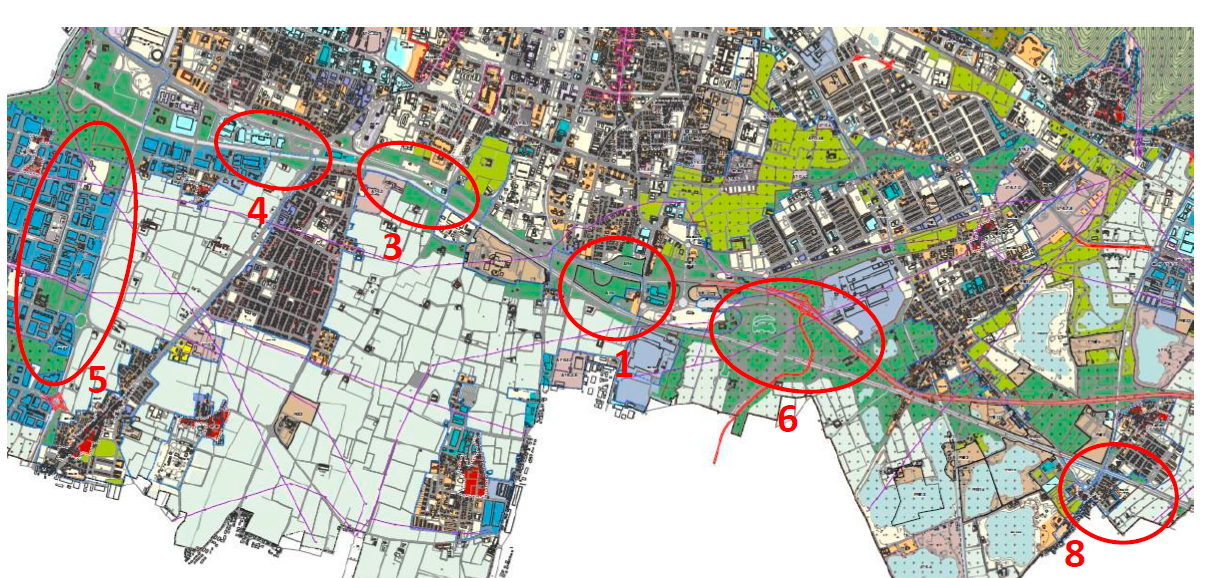 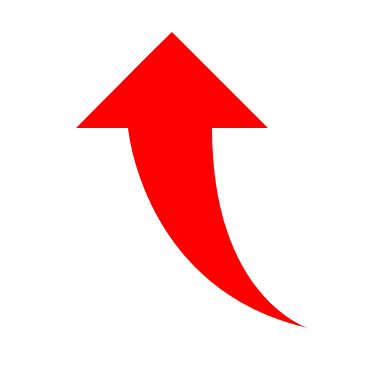 Ex svincolo via della Volta
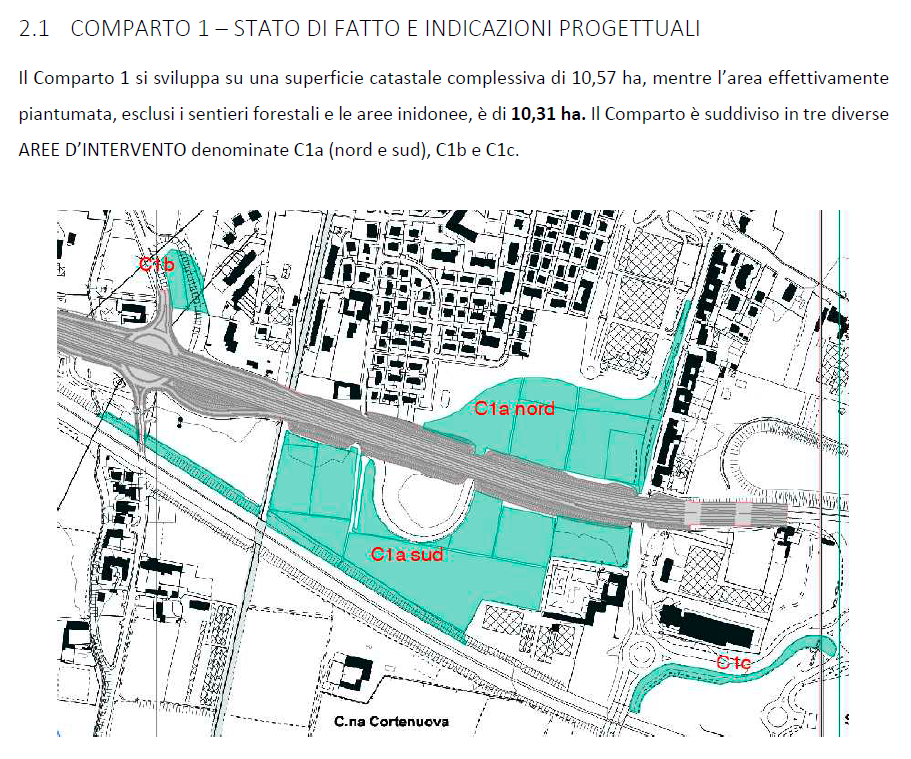 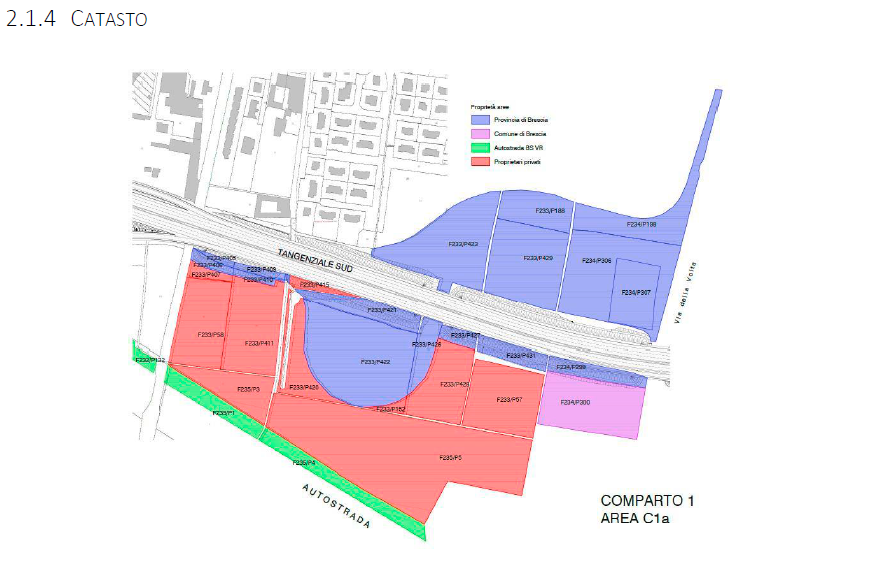 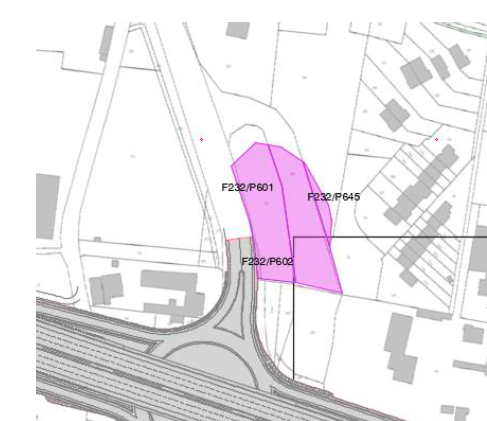 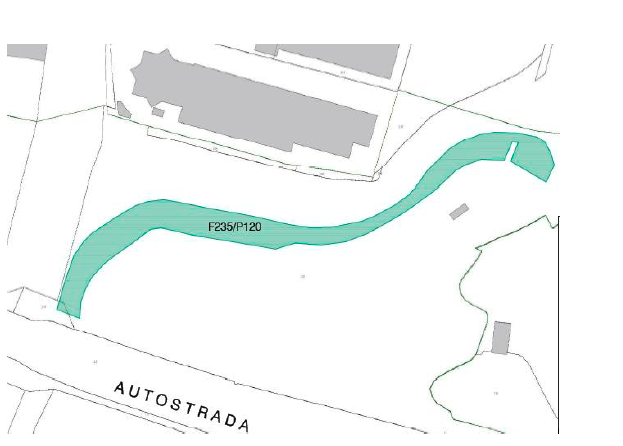 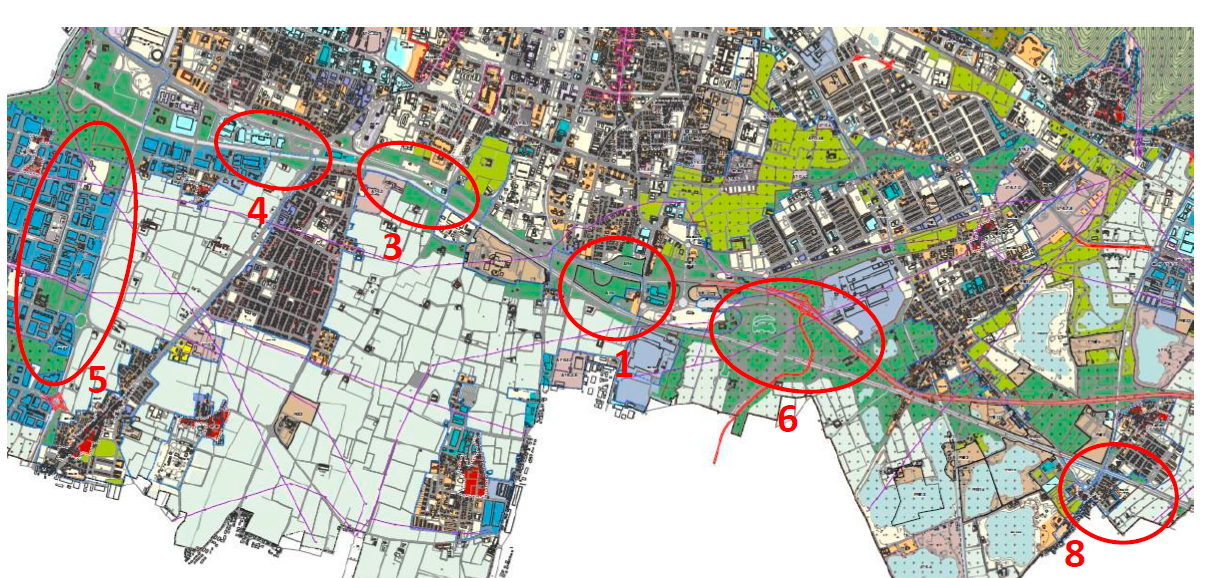 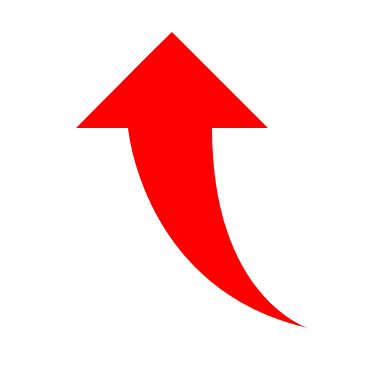 Cavalcavia via Flero
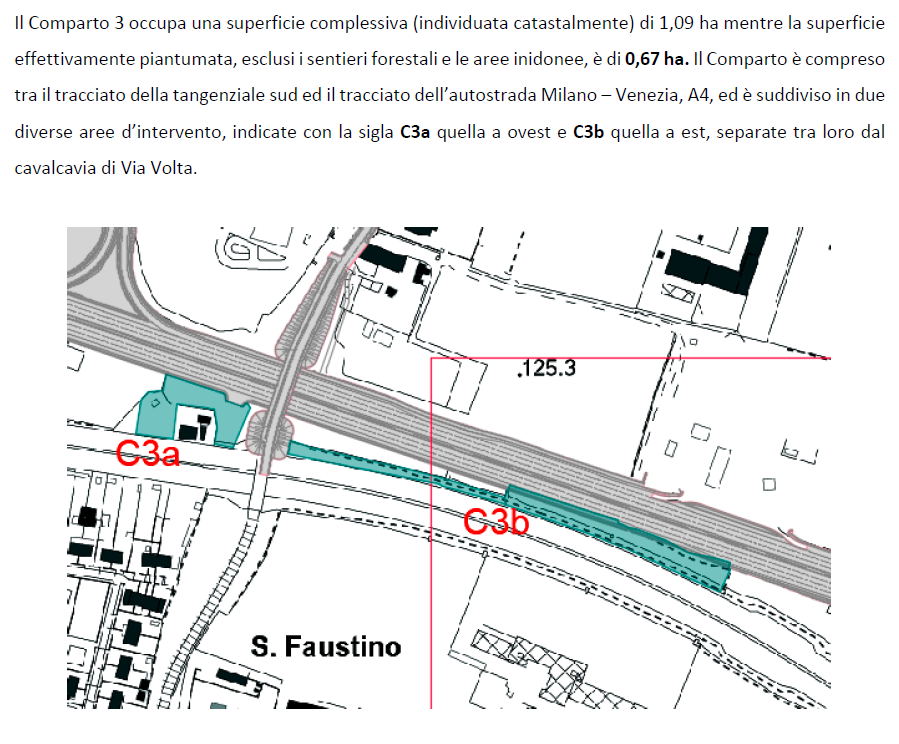 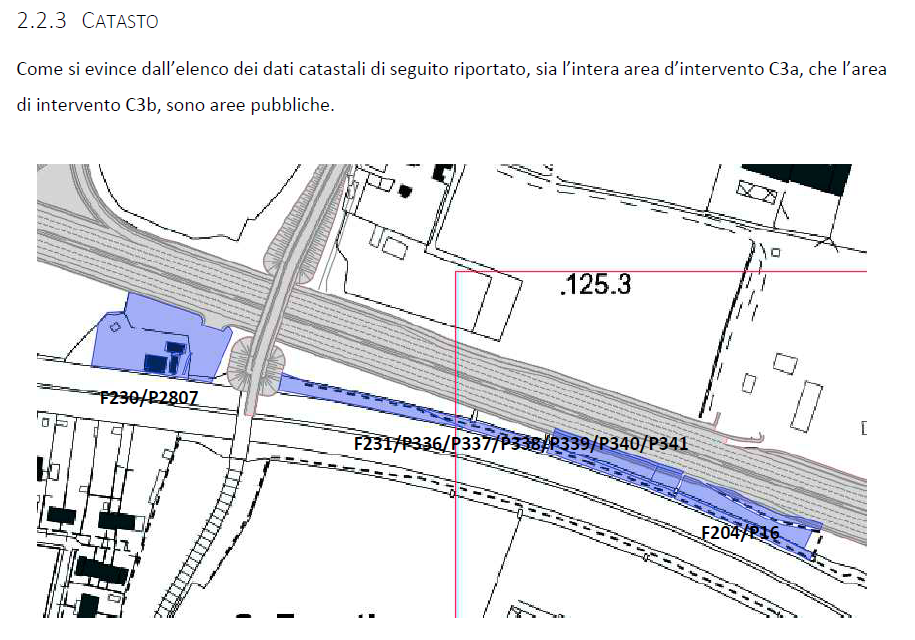 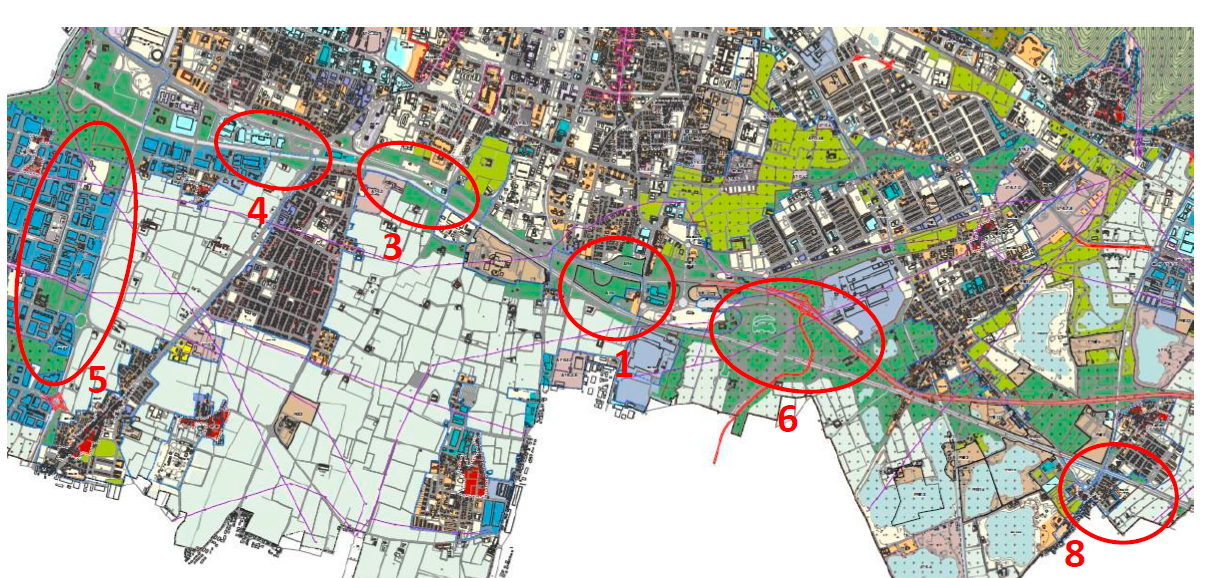 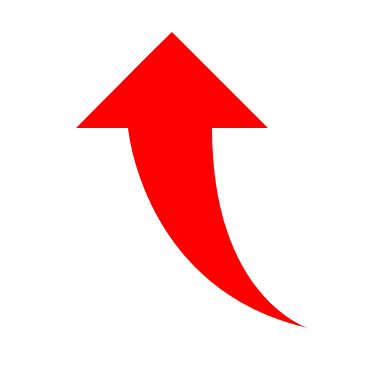 Via Tadini – Campo grande
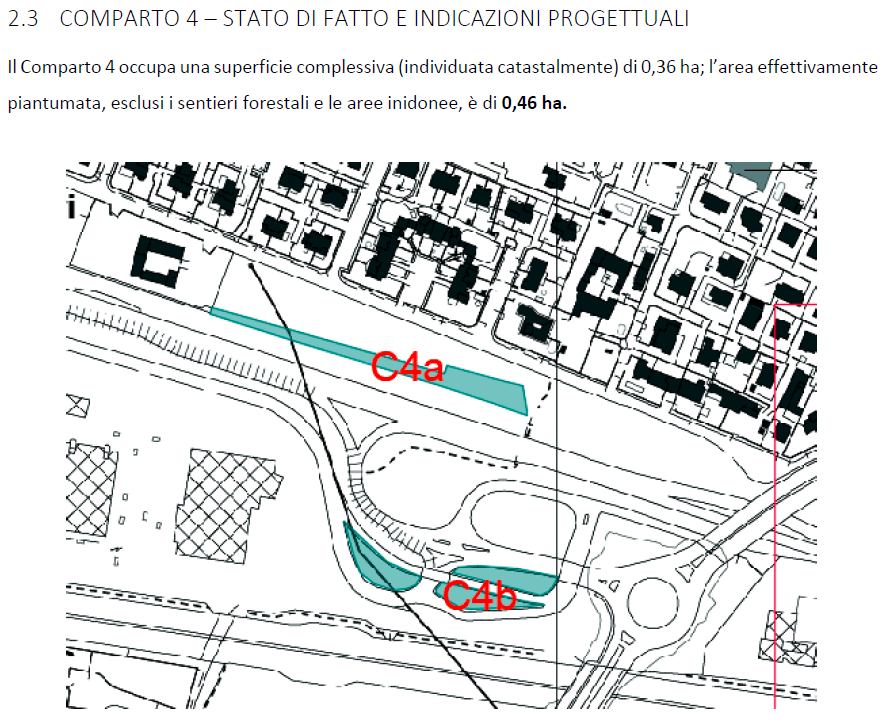 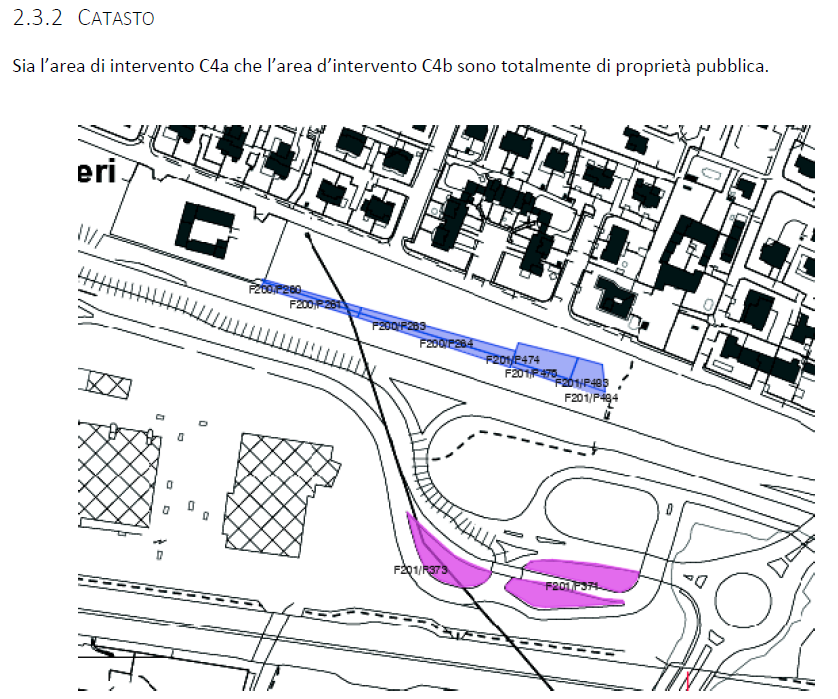 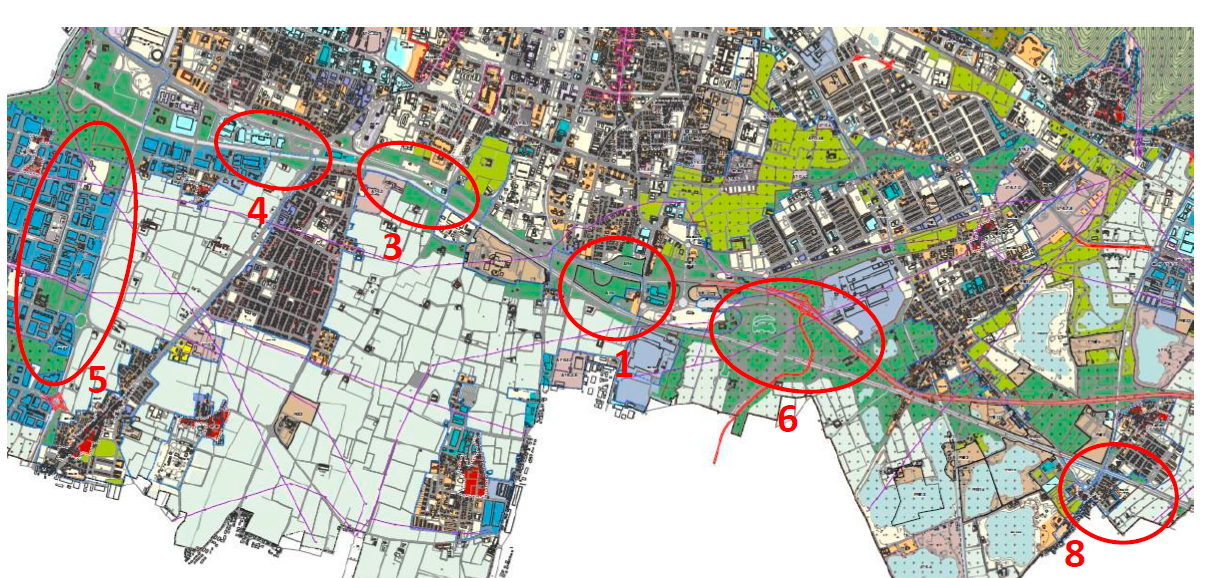 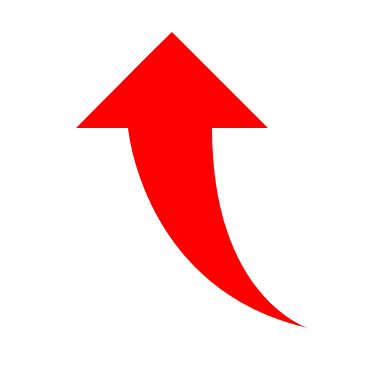 Incrocio tang. Sud e tang. Ovest
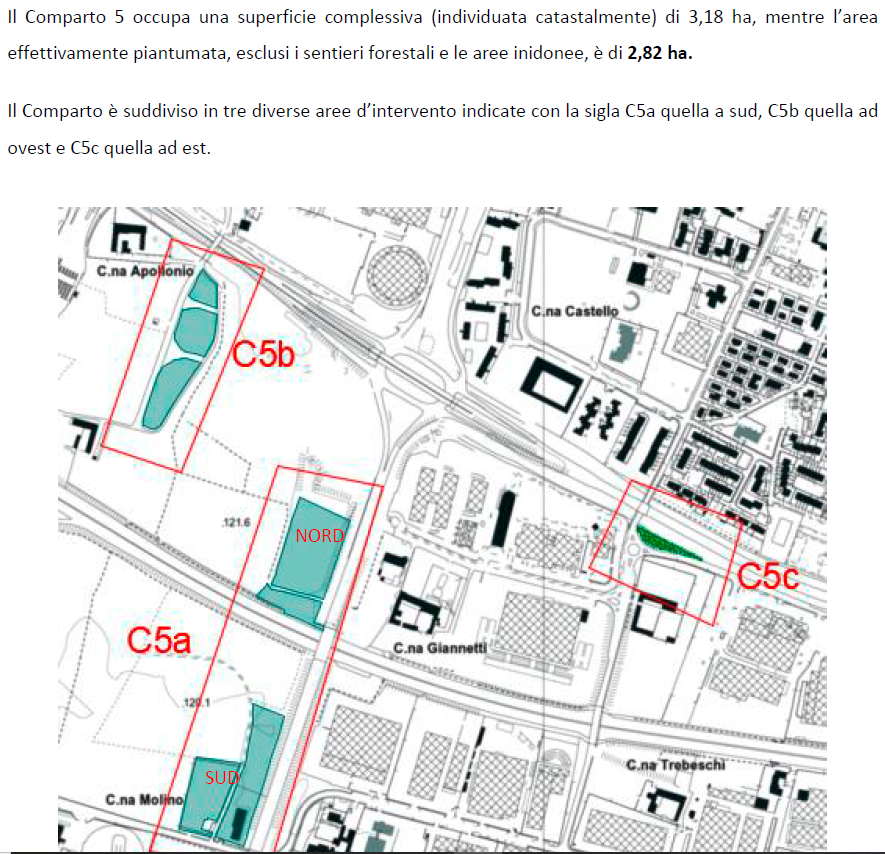 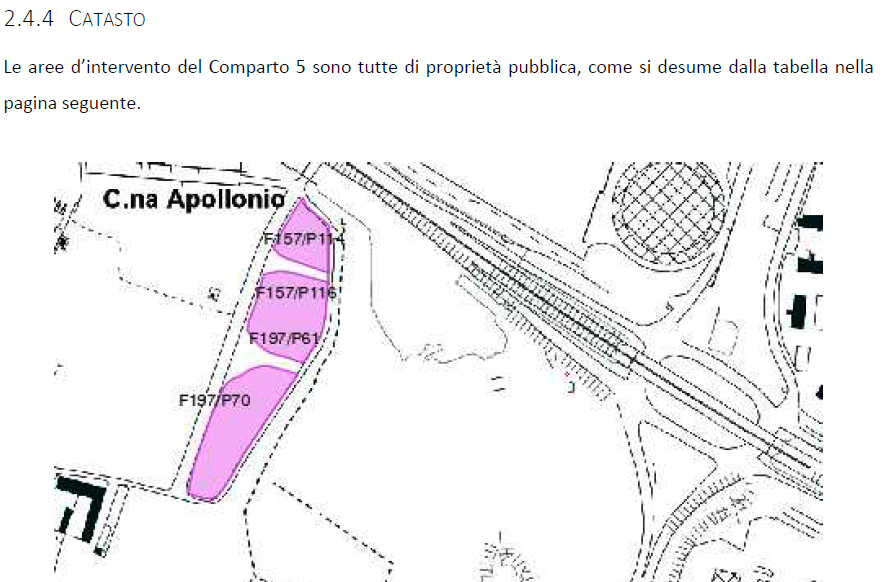 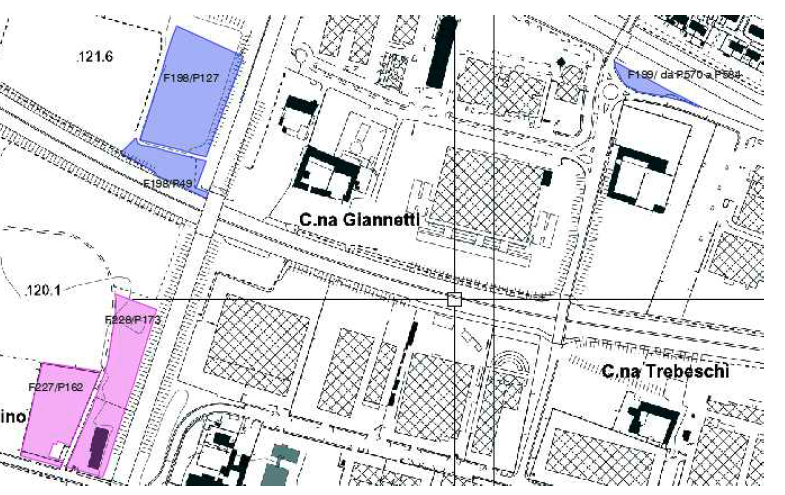 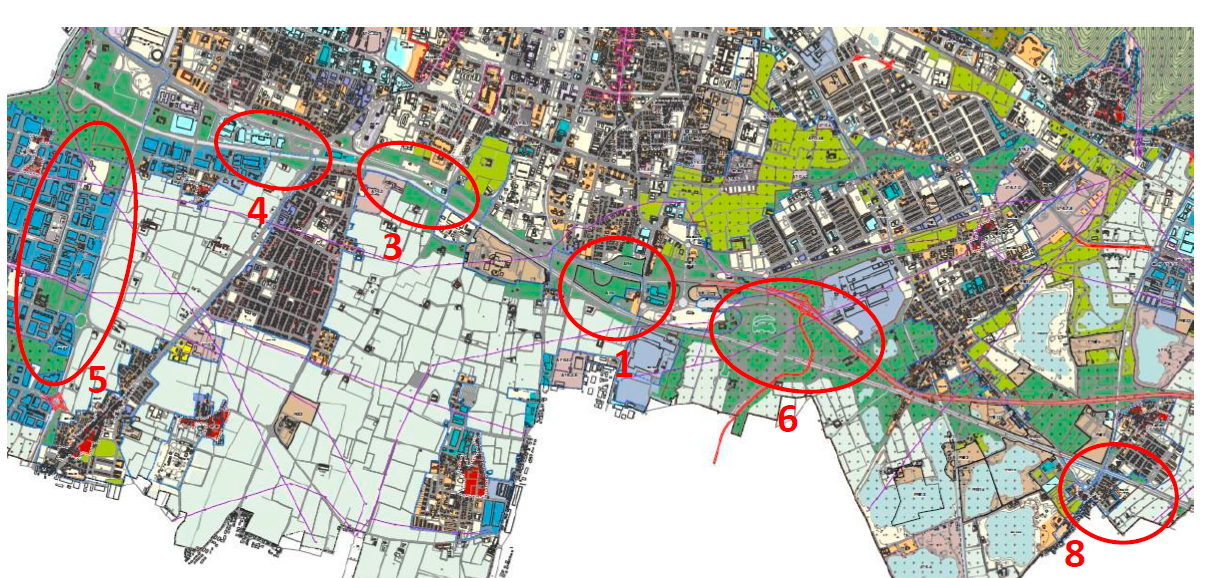 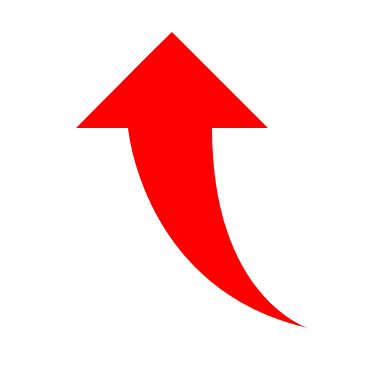 Zona C.na Maggia
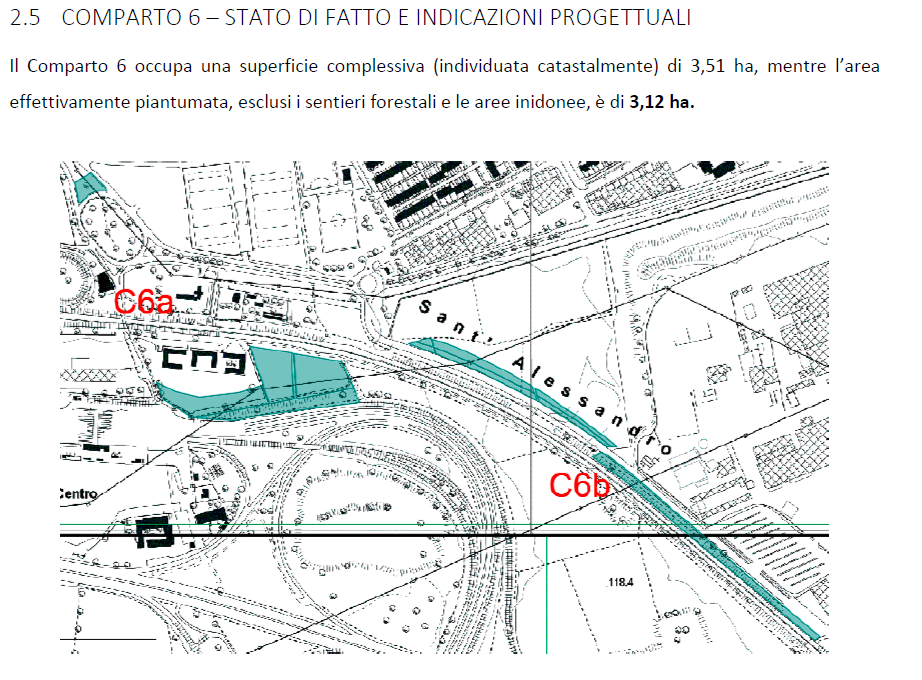 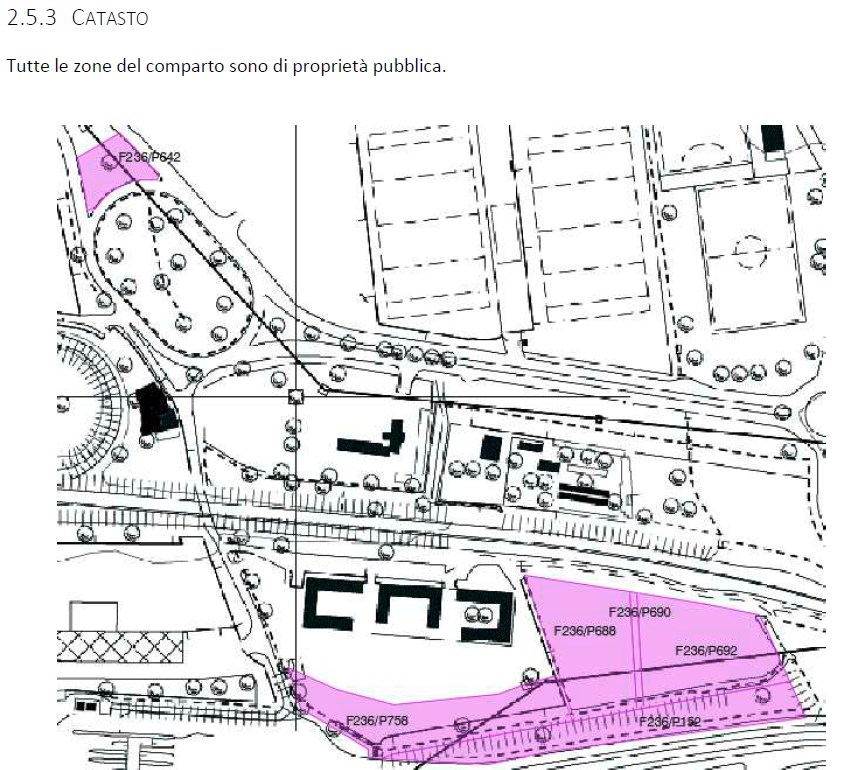 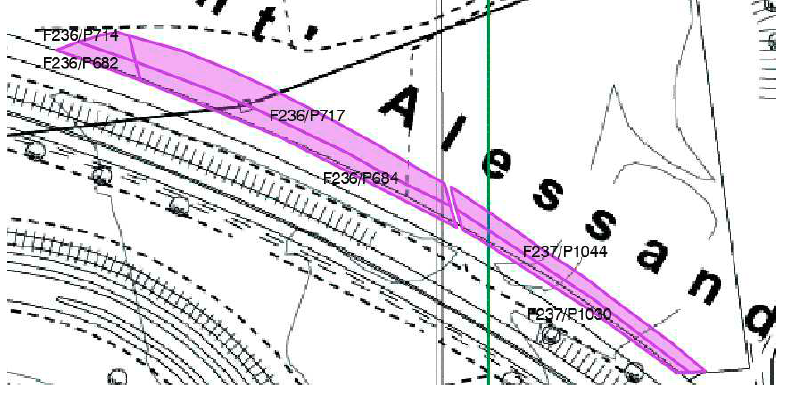 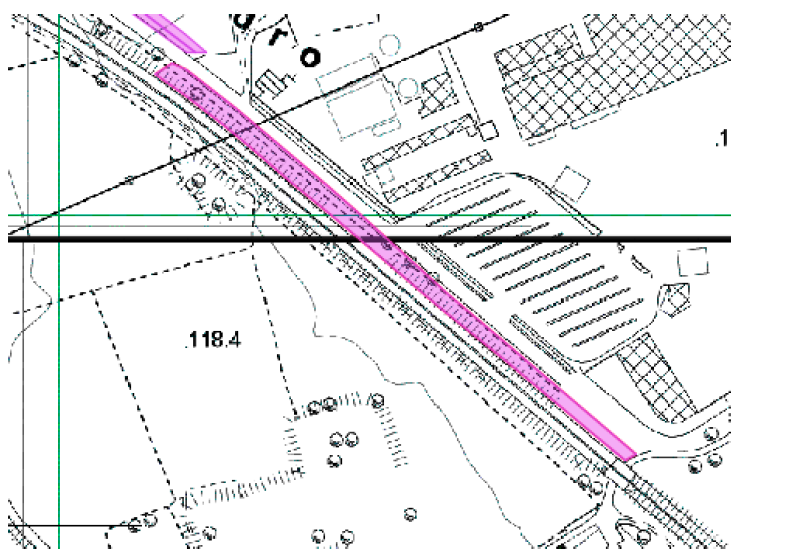 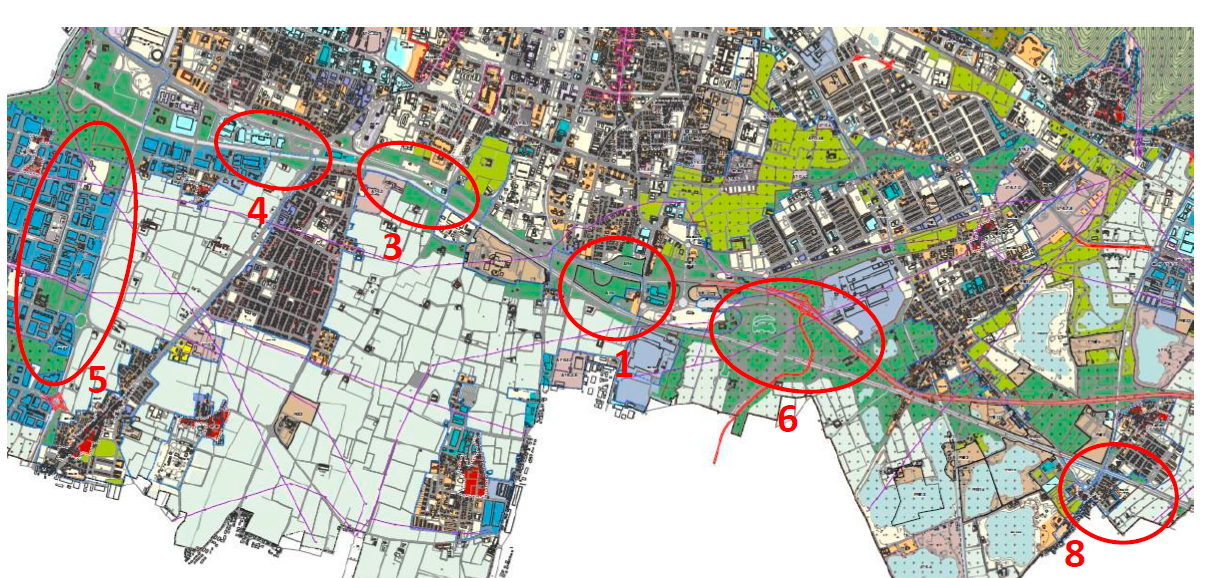 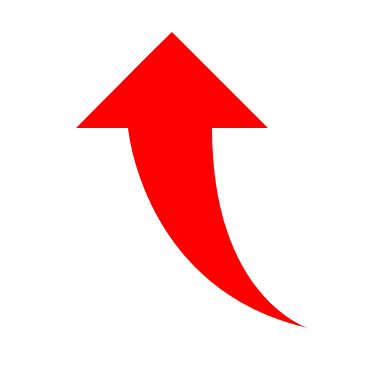 Bettole- Bufalora
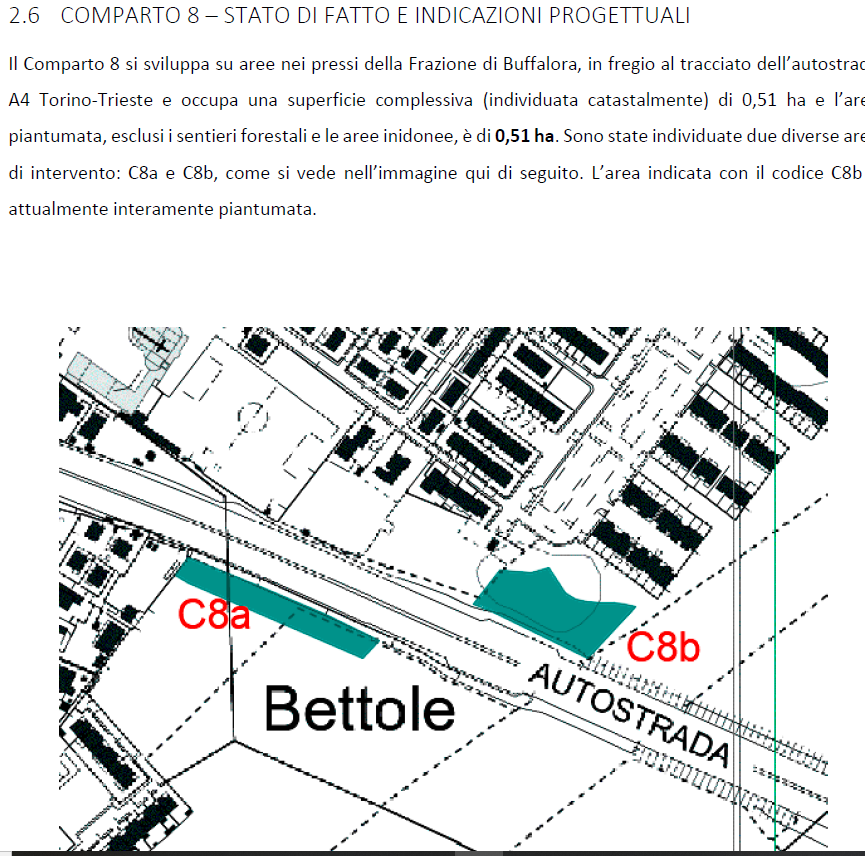 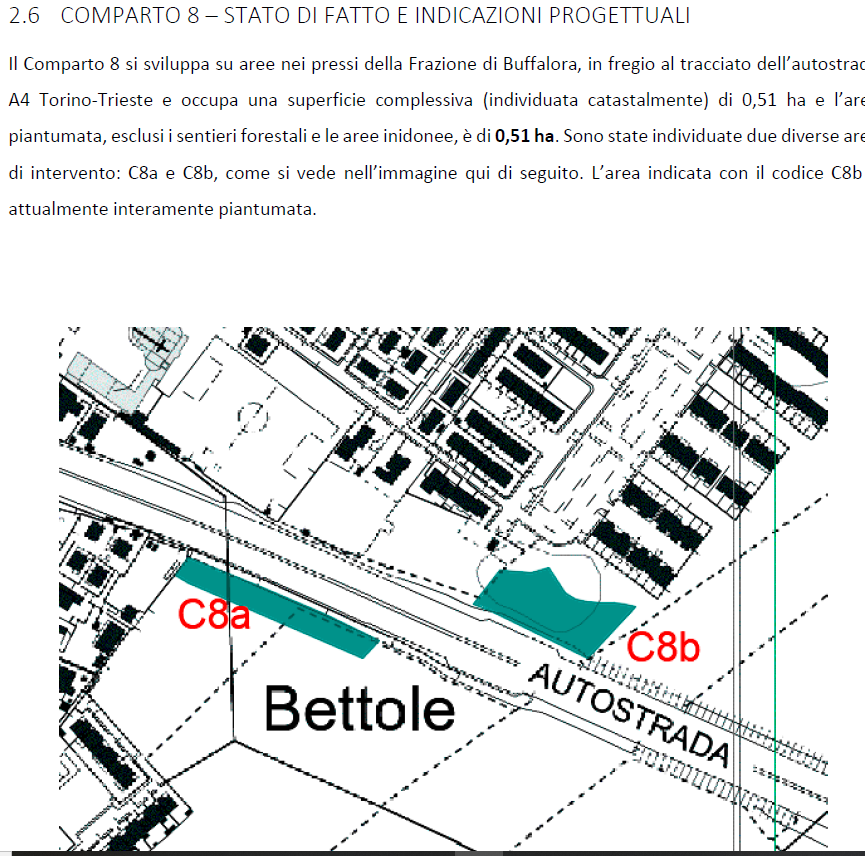 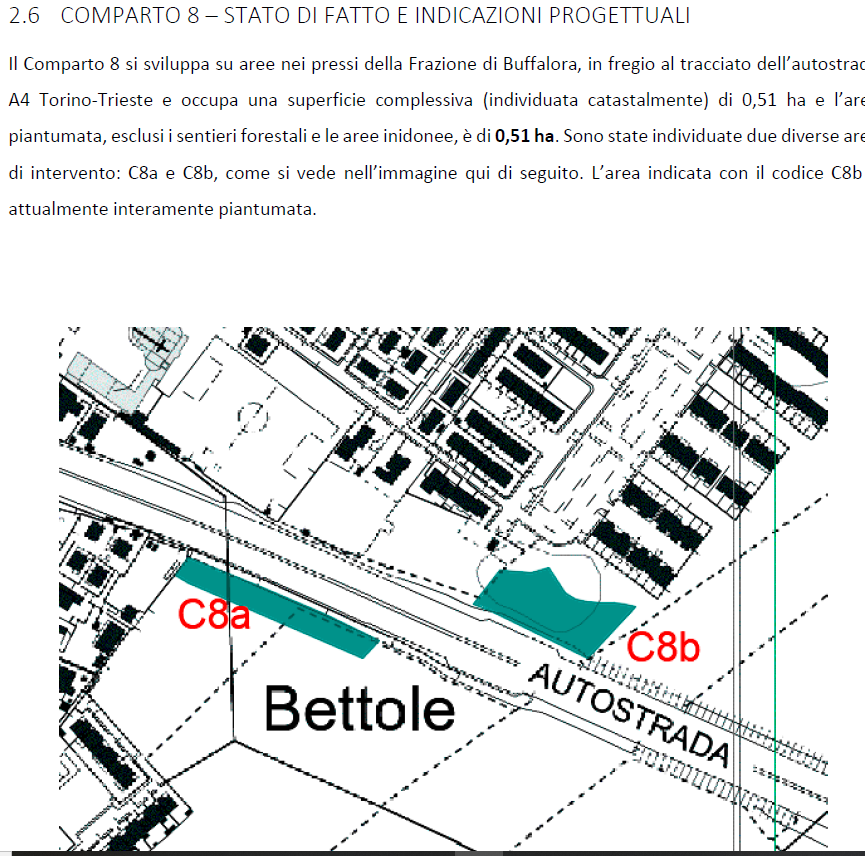 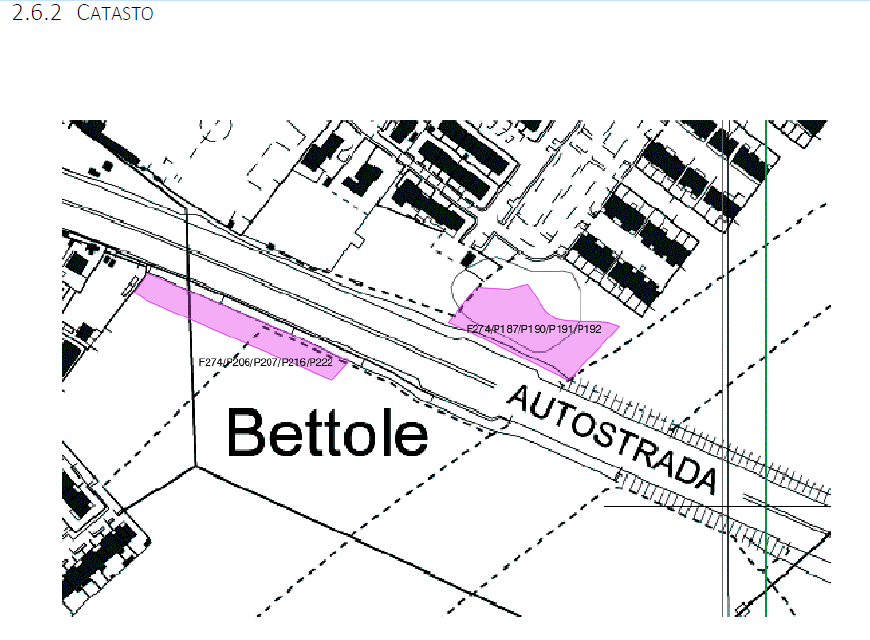 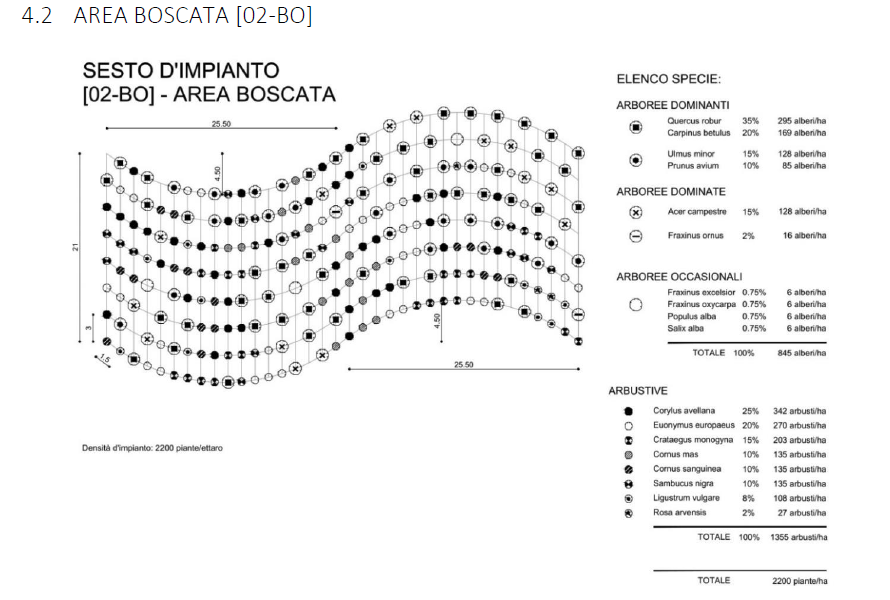 FASE 1 
IL PROGETTO

I NUMERI
Superficie interessata 19,33 ha di cui 11,13 ha su aree di proprietà comunale
opere di forestazione per complessivi 18 ha  (escluse vialetti di accesso, tare e aree inidonee)
n. 43.950 piantine forestali certificate (alberi + arbusti) che verranno forniti dal Vivaio forestale regionale di ERSAF 

I TEMPI
2 anni per la messa a dimora (operazioni preliminari, operazioni agronomiche di preparazione del terreno, operazioni di impianto)
3  anni di manutenzioni successive (sfalcio, irrigazioni, concimazioni, risarcimenti ecc.) oltre che un diradamento tra il 5 e 6 anno
Dopo 8 anni riconsegna al  Comune
FASE 1
I PASSAGGI AMMINISTRATIVI 

Delibera di Giunta comunale n. 595  del 21/12/2022 di Approvazione schema di protocollo d’intesa per l’esecuzione della sistemazione a verde della SP BS 11 ”Padana superiore” tangenziale Sud in Comune di Brescia e messa a disposizione dei terreni comunali;
Trasmissione del Progetto esecutivo da parte della  Provincia in data 07/02/2023  PG 45281 e convocazione della conferenza di servizi decisoria per l’acquisizione di tutti i pareri, autorizzazioni, concessioni, nullaosta  o atti di assenso per l’approvazione del progetto esecutivo;
Delibera di Giunta comunale in data 09/03/2023 di approvazione del progetto esecutivo, di dichiarazione della conformità urbanistica dell’intervento e del titolo edilizio;


A seguito dell’appprovazione della Conferenza dei servizi  la Provincia procederà con la verifica e validazione del progetto e all’avvio delle procedure di gara per l’affidamento dei lavori di piantumazione.
FASE 2
I PASSAGGI AMMINISTRATIVI 

Delibera di Consiglio Comunale n. 5 del 23.1.2023 di adozione della Quarta Variante al P.G.T., nella quale sono state individuate  le aree di mitigazione e salvaguardia ambientale nella zona a sud ricompresa tra le grandi infrastrutture viarie e individuati gli spazi aperti da acquisire (vincolo preordinato all’esproprio) finalizzati al progetto di forestazione del sistema infrastrutturale Autostrada - Tangenziale sud
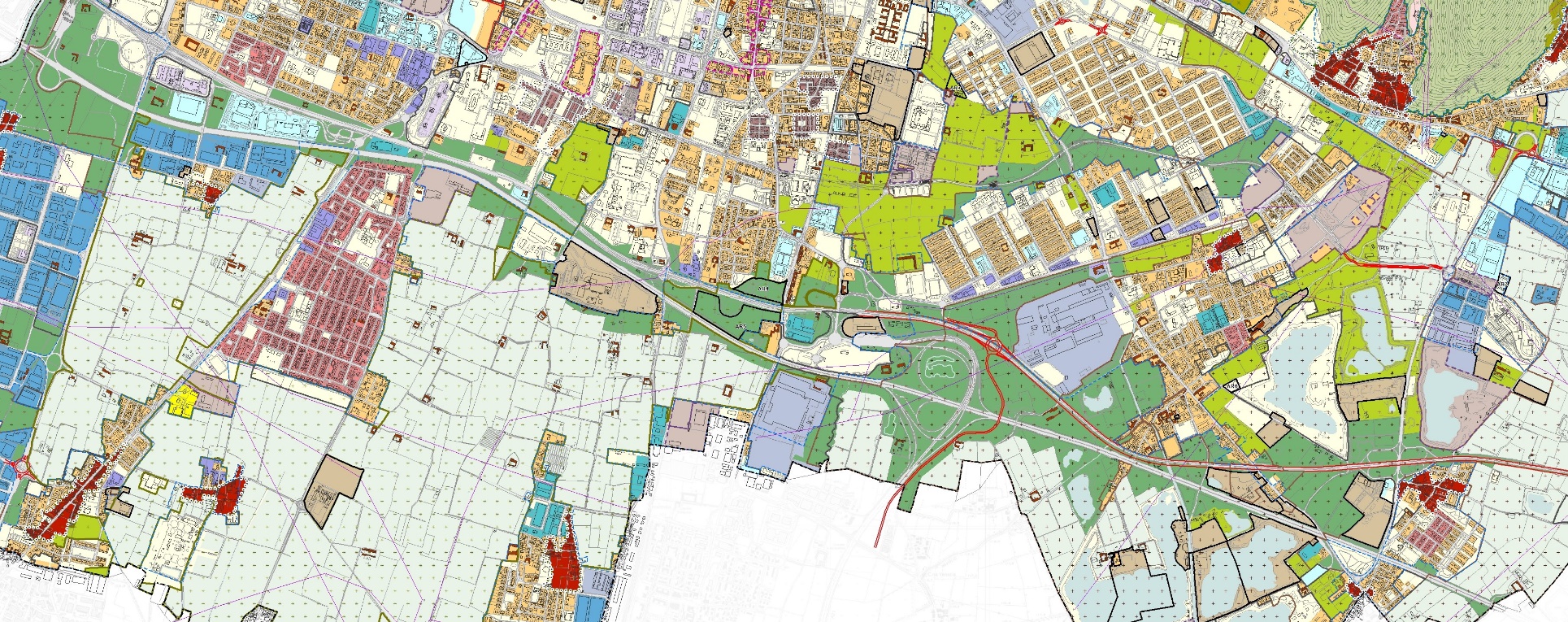 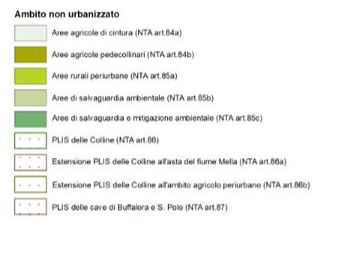 Estratto V-PR01 Sintesi Azioni di Piano della IV variante del PGT 2016 adottata

In verde scuro la zonizzazione  ad «Aree di salvaguardia e mitigazione ambientale»
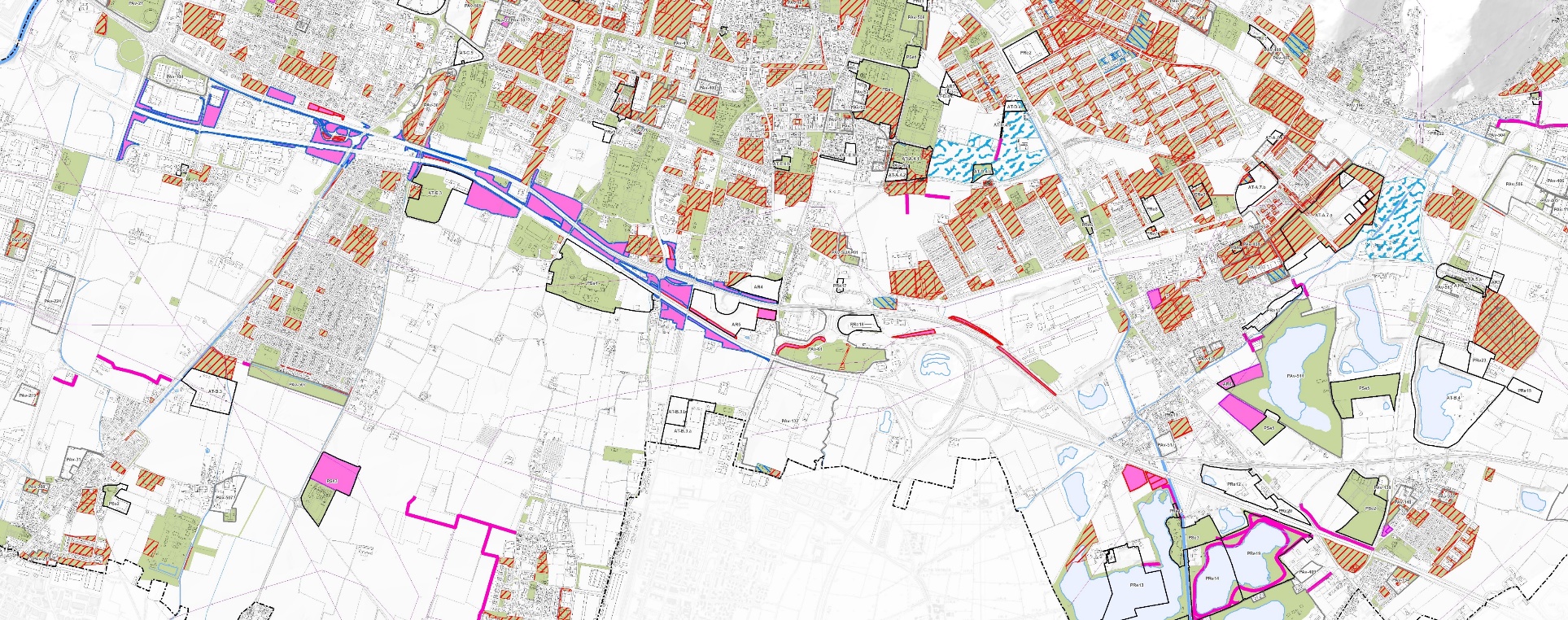 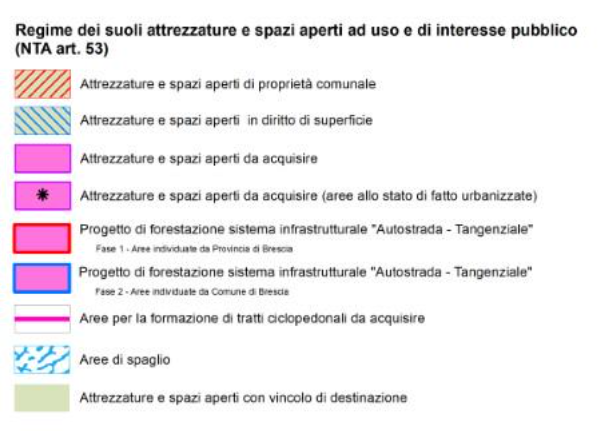 PGT V-PS03  Regime dei suoli – Attrezzature e  spazi aperti da acquisire (vincolo preordinato all’esproprio) della IV variante del PGT 2016 adottata